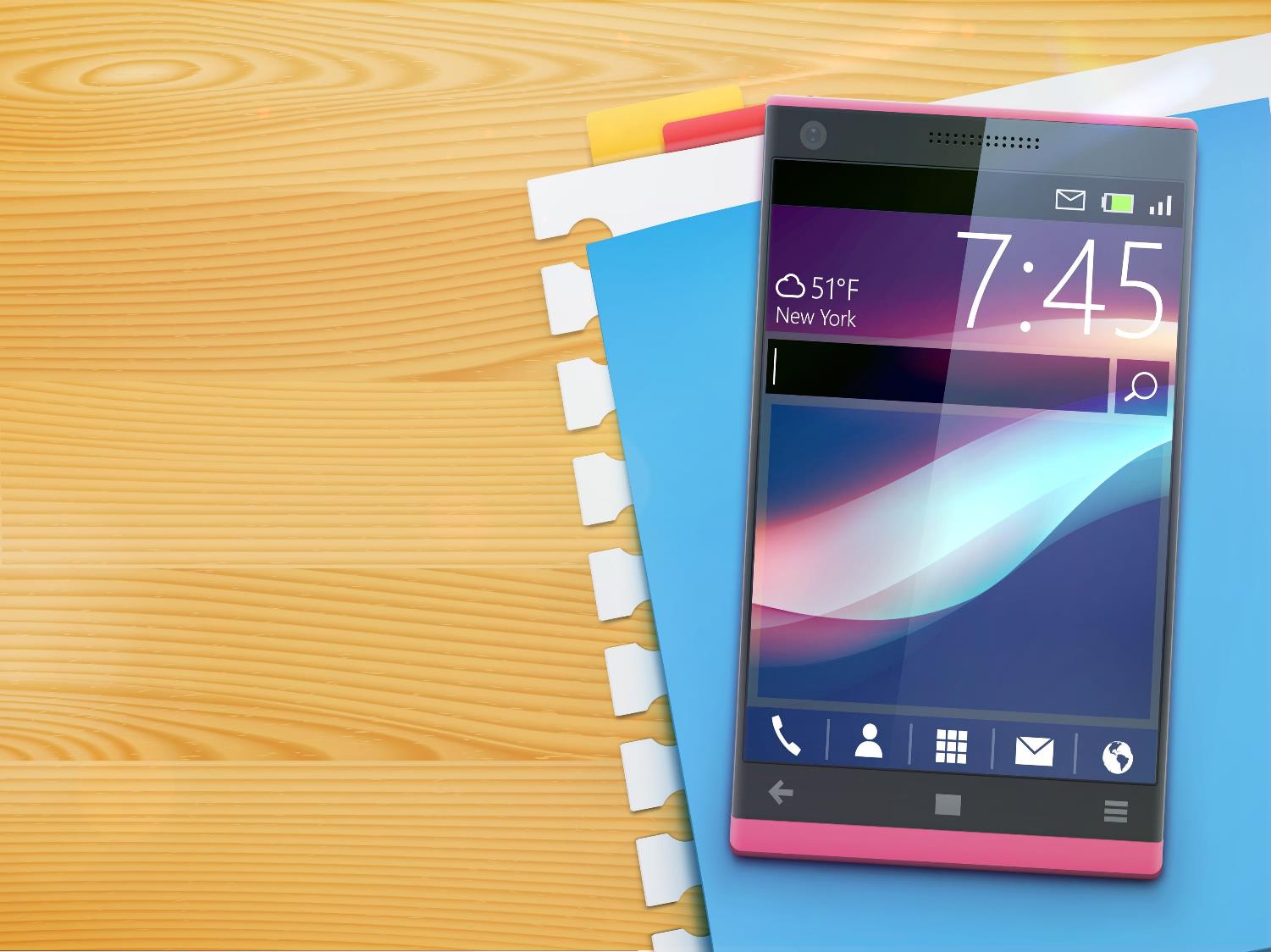 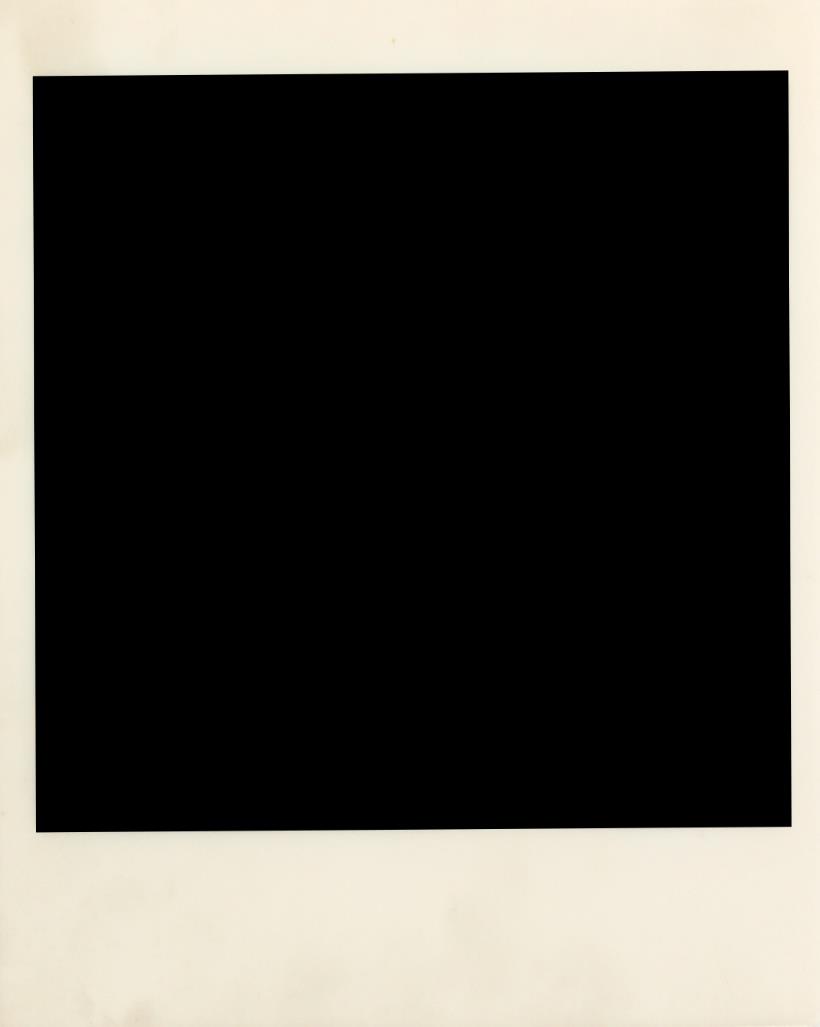 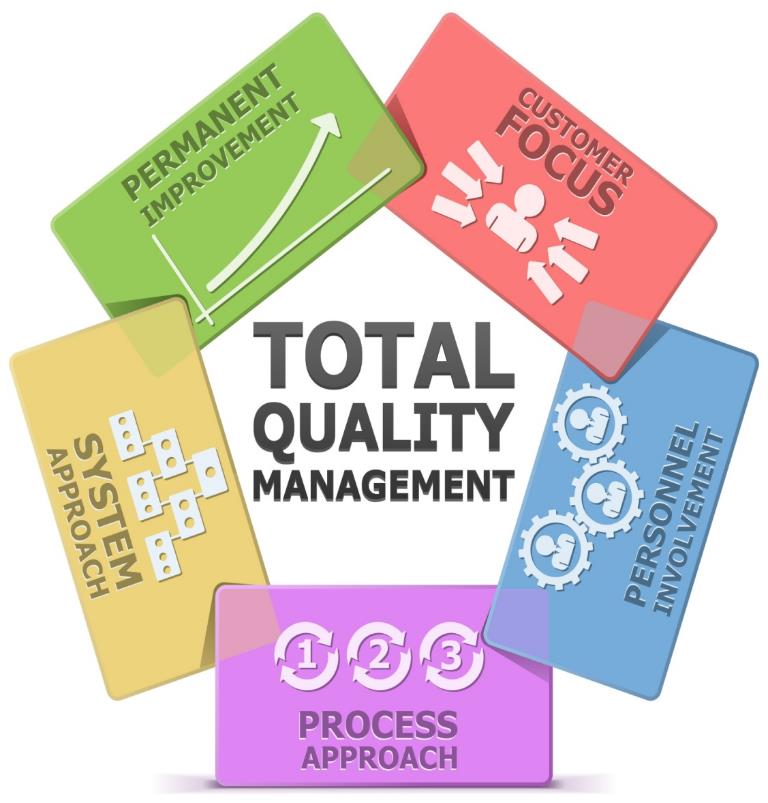 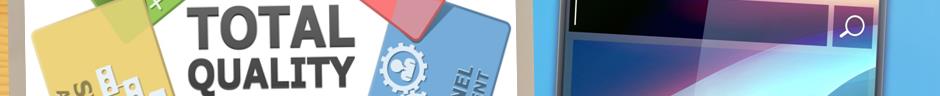 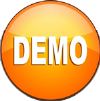 Introduction
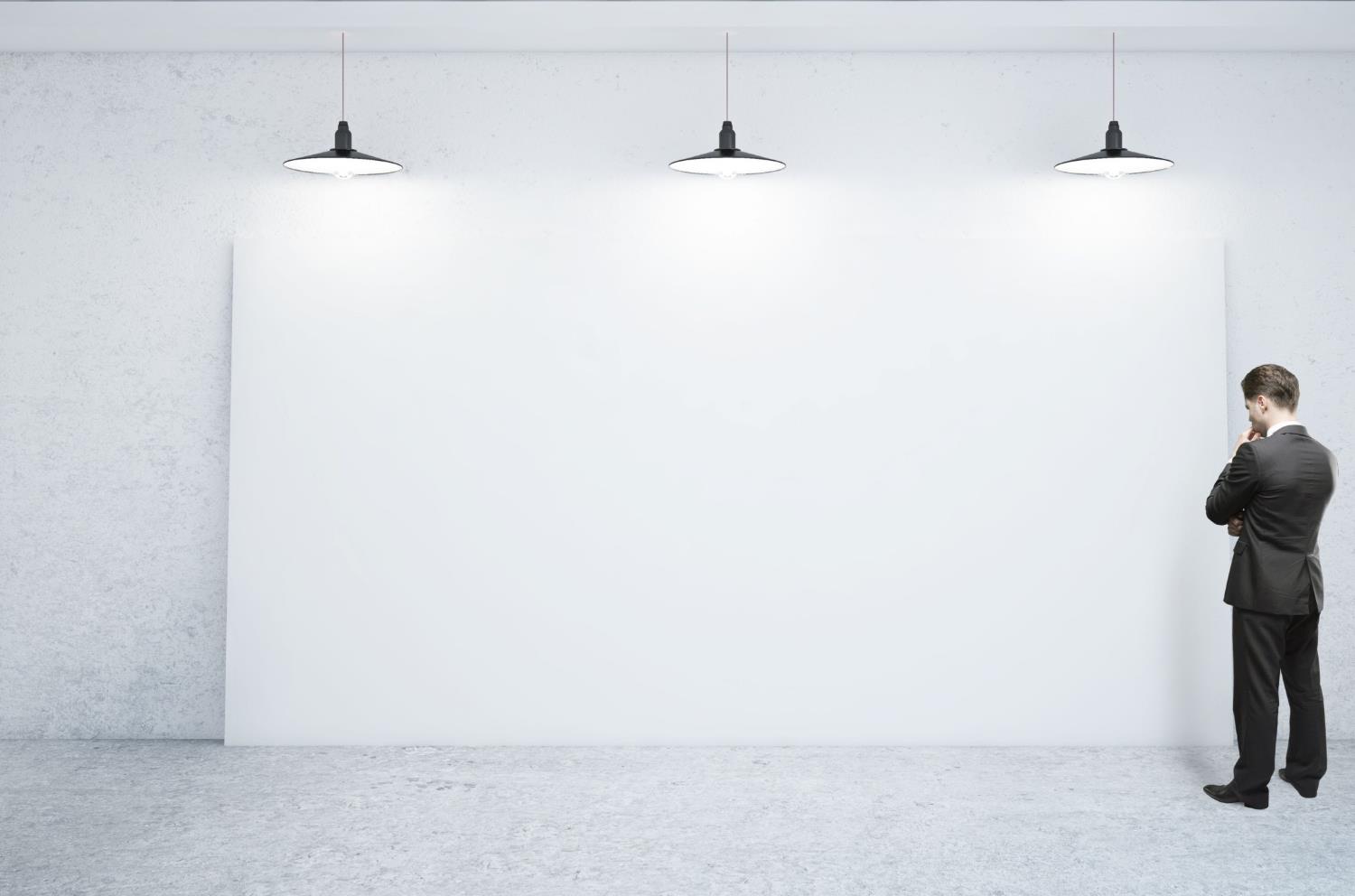 Look at the products given below.
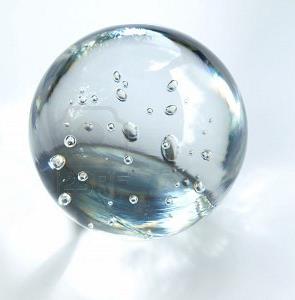 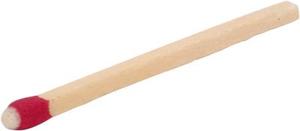 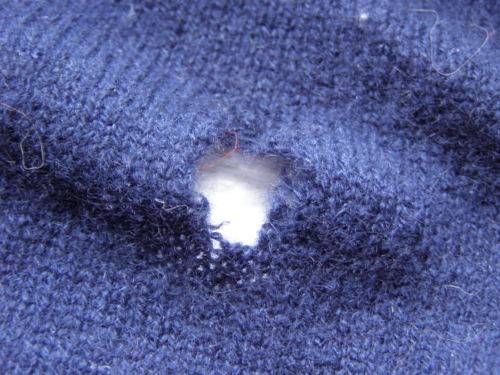 So, what do you think is common among all the given products?
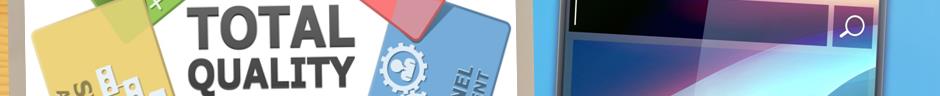 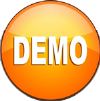 Introduction
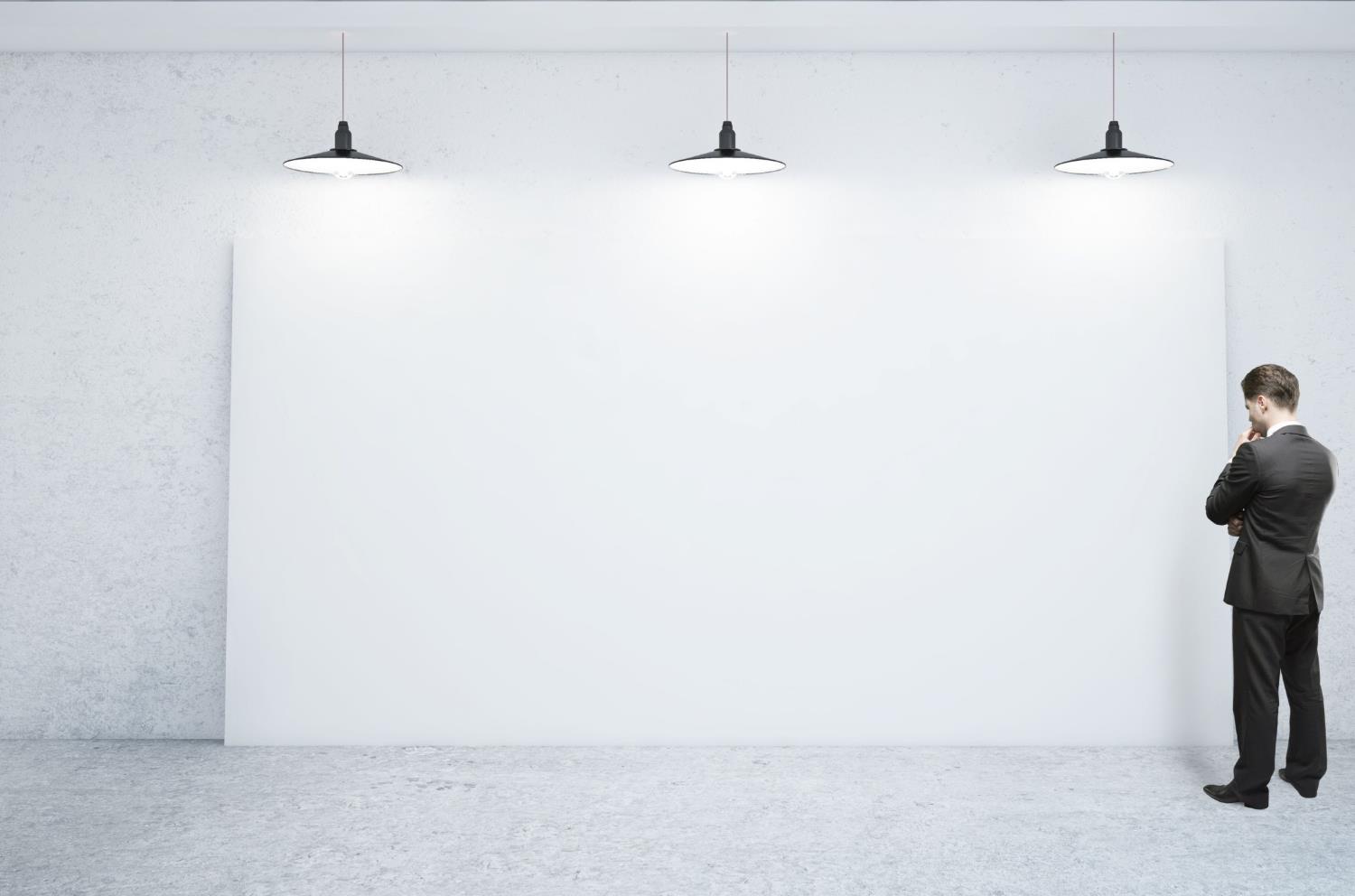 Yes, they are all ‘defective products’. 

This means that each of the shown products has some or the other defect in it.
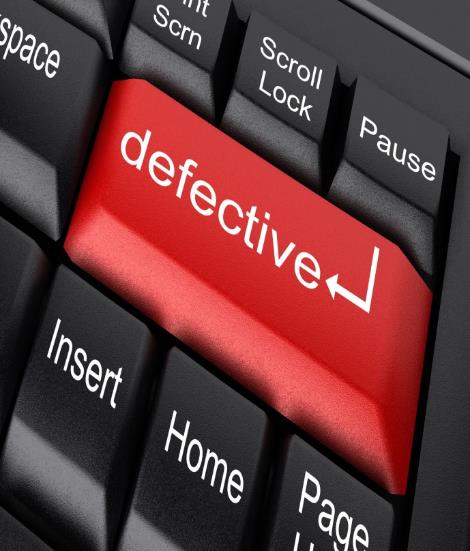 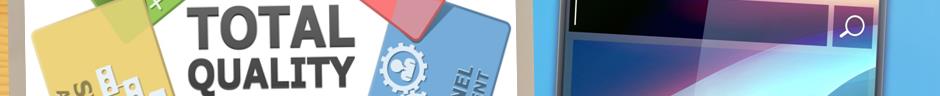 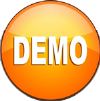 Introduction
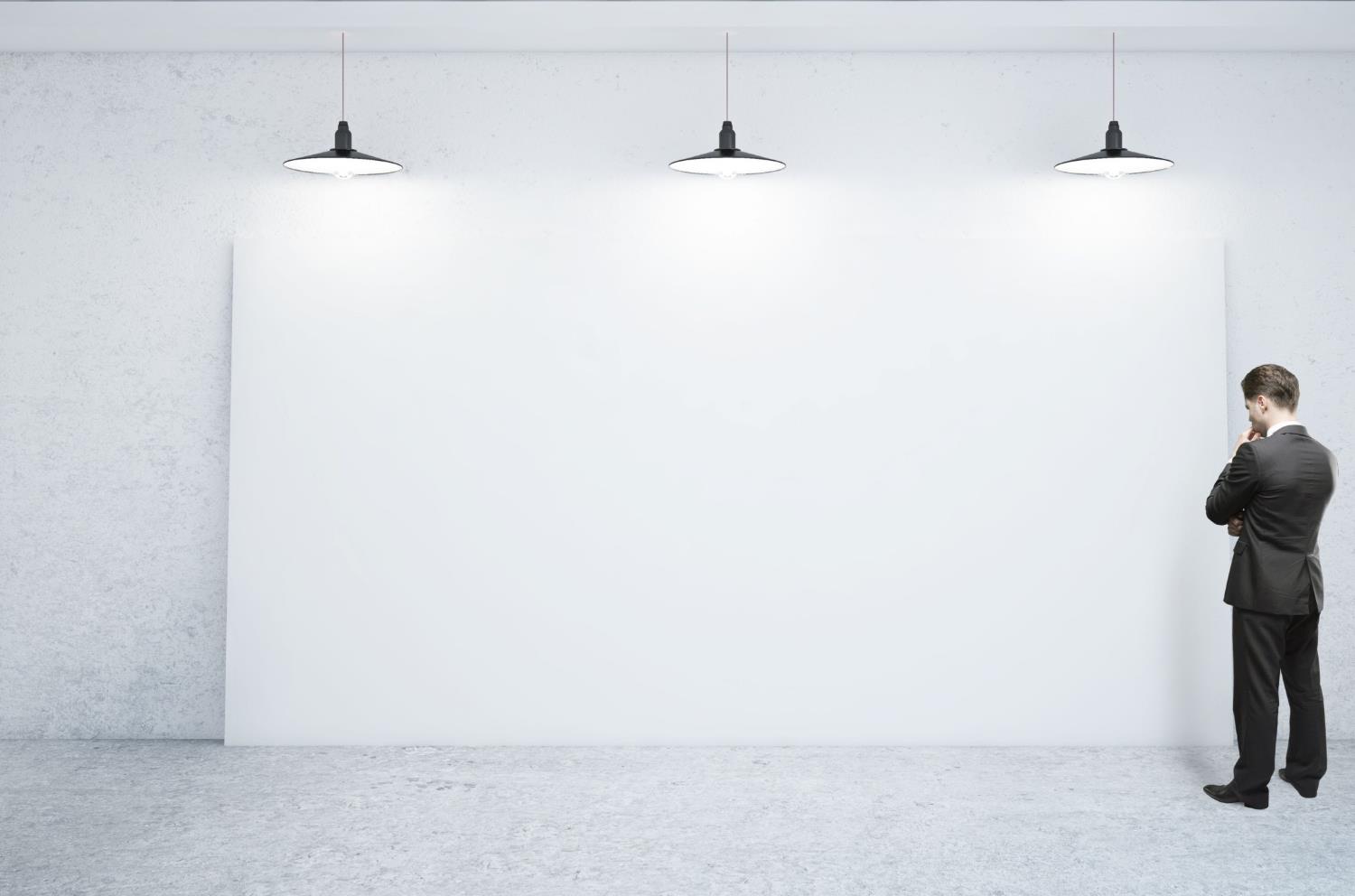 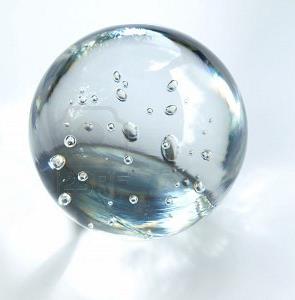 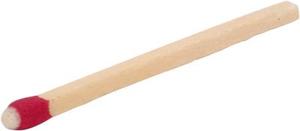 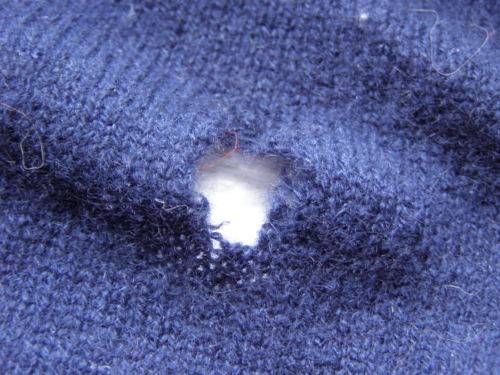 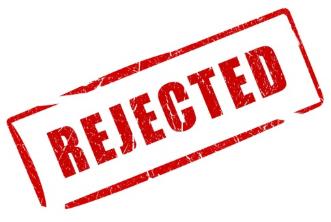 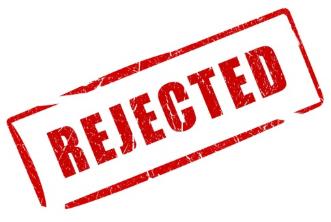 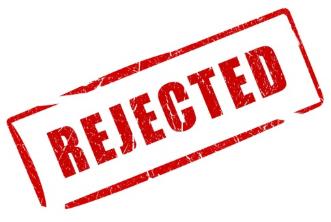 No one would like to buy or use defective products. Hence, you can understand that it is very important that products as well as services that are delivered to customers should be free from defects to ensure customer satisfaction.
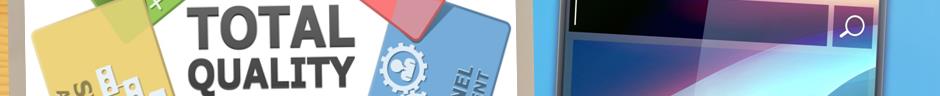 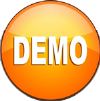 Introduction
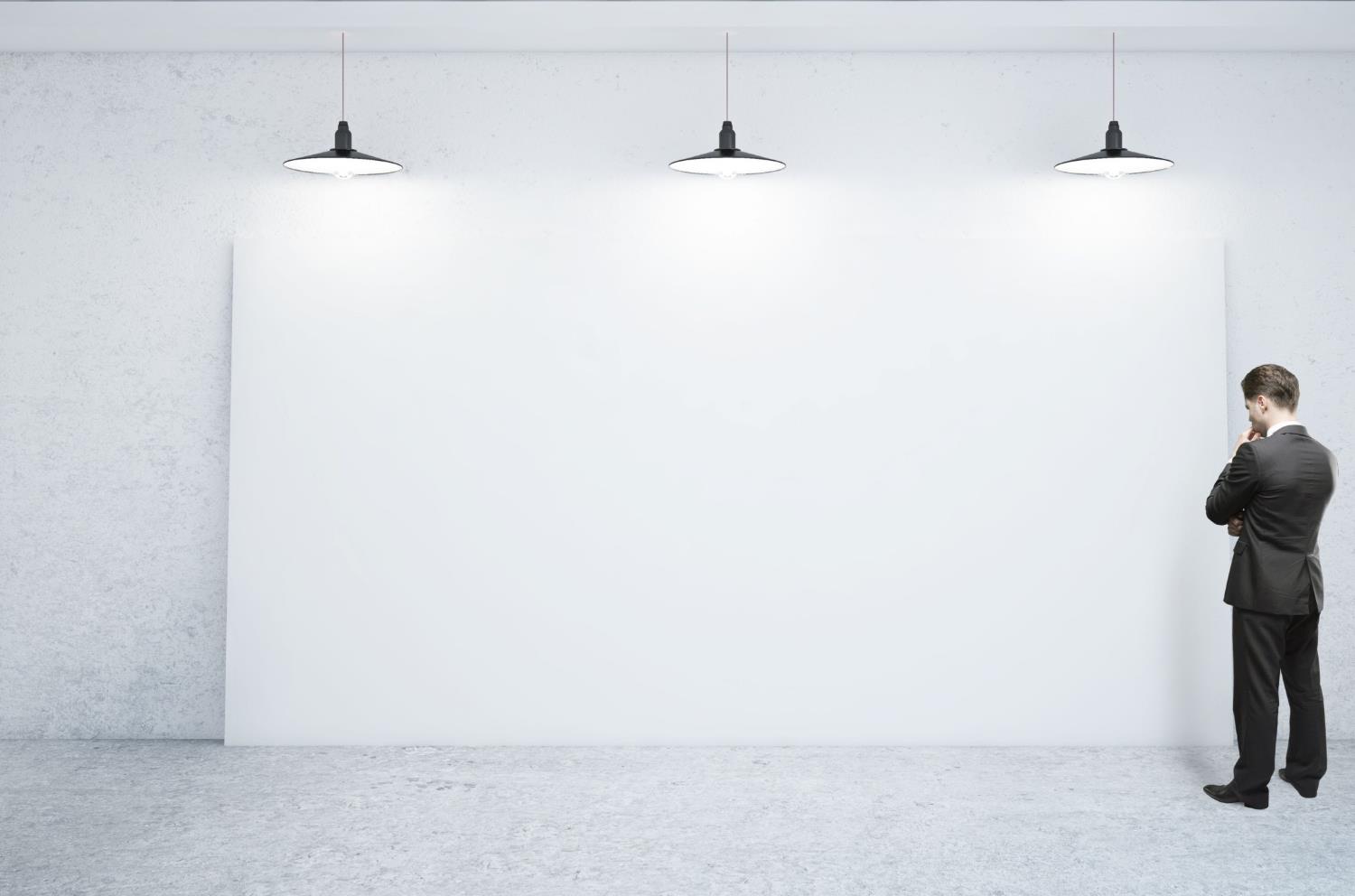 When products and services are delivered with great ‘quality’, then such defect-free products and services help to build the prestige and brand of the company. Products with a good quality are of a superior grade or possess a degree or grade of excellence or worth.
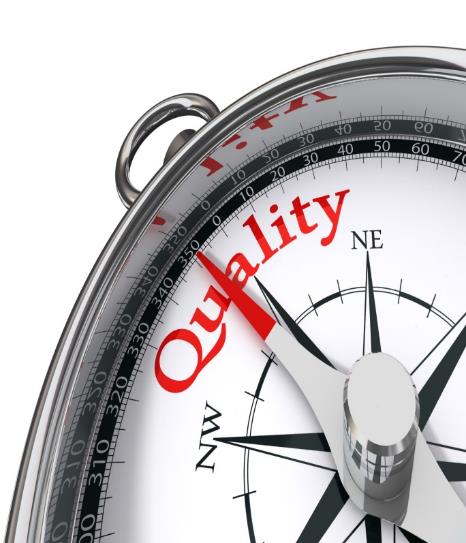 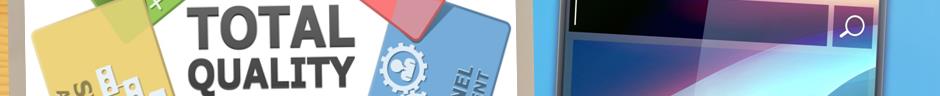 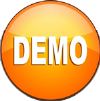 Objectives
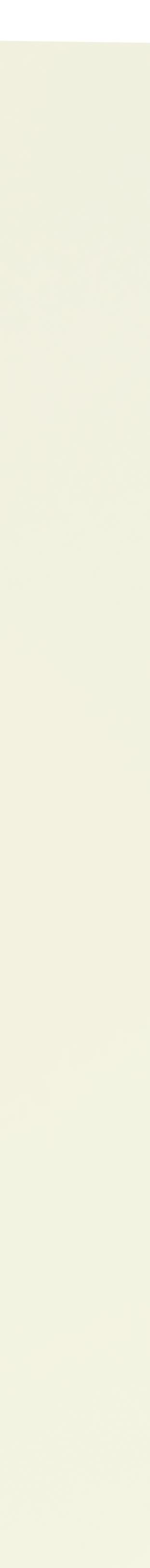 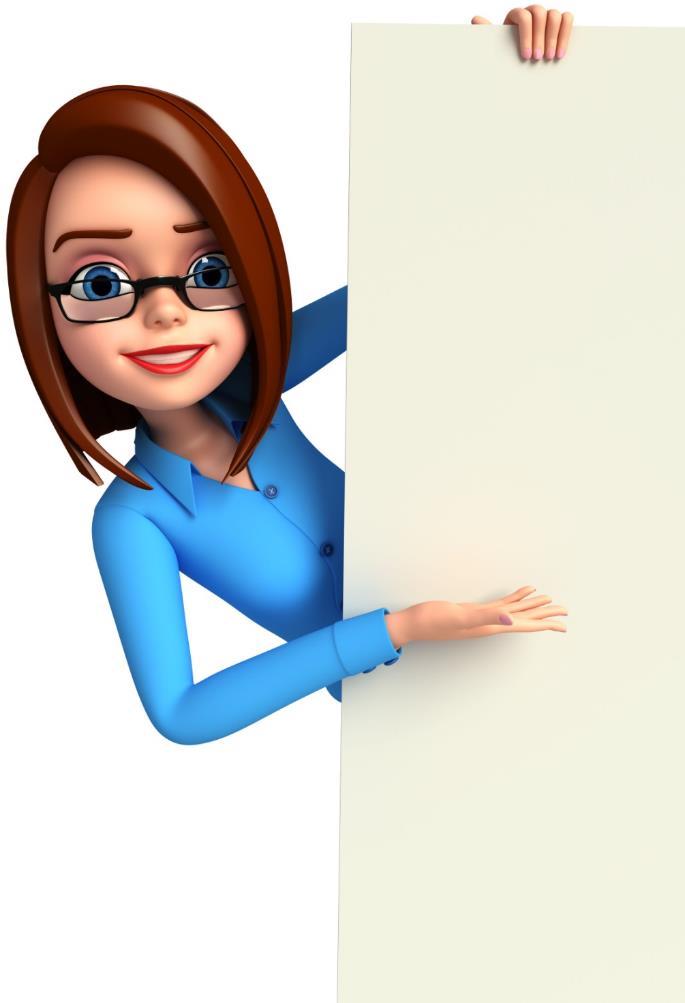 Explain What is Total Quality Management (TQM)
Describe the Evolution of TQM
Explain Concepts in TQM
Explain What is Cost Benefit Analysis
Explain the Principles of TQM Pyramid
Explain Kano’s Five Types of Quality
Explain Kinds of Measurements in TQM
Explain the STINGER Principle
Describe the Various Tools used in TQM
Describe the Focus Areas of TQM
Explain the Steps for the Quality Improvement Process
Explain Four Absolutes of Quality Improvement Process
Explain the Implementation of TQM
Explain Deming’s 14 Points to Improve Quality
List the Benefits of TQM
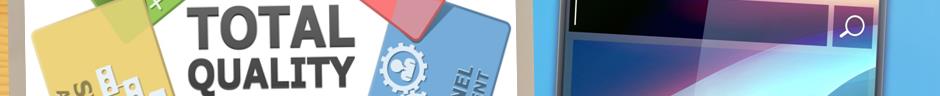 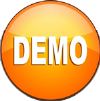 Evolution of TQM
The evolution of Total Quality Management (TQM) in history has taken place in four stages. These four stages are:
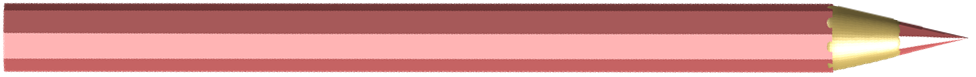 Stage 1: Quality Inspection (QI)
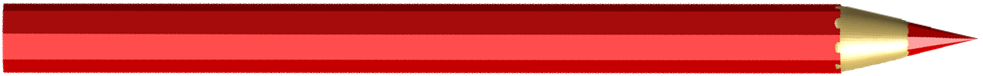 Stage 2: Quality Control (QC)
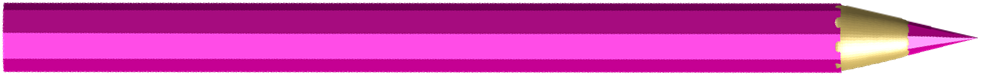 Stage 3: Quality Assurance (QA)
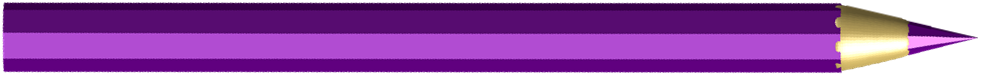 Stage 4: Total Quality Management (TQM)
Let us look at each in detail.
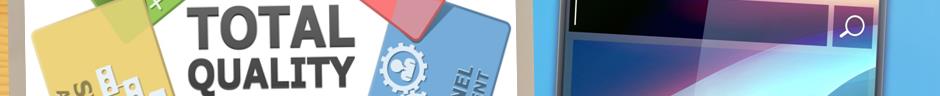 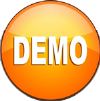 Kaizen
Some of the most important concepts in Total Quality Management (TQM) are:
Kaizen: 

Japanese for “Change for better”.

Small, continuous improvements
Kanban
Deming Cycle
Kaizen
TQM
Let us look at each in detail.
6σ
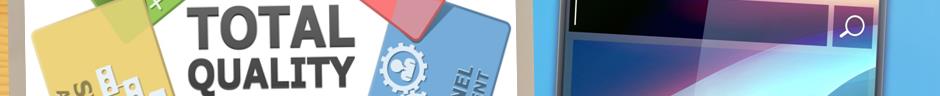 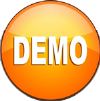 What is Six Sigma?
•
•
•
•
Six Sigma is the measure of quality that strives for near perfection.
It is a disciplined, data-driven methodology focused on eliminating defects.
A Six Sigma defect is defined as anything that falls outside of a customer's specifications.
Six Sigma is a reference to a statistical measuring system, equivalent to just 3.4 defects per every million opportunities (Snee, 2003).
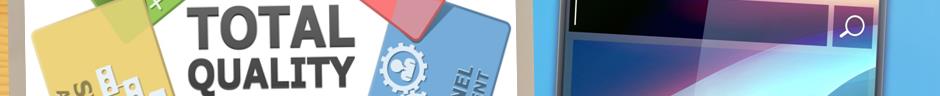 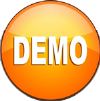 Tools used in Total Quality Management
There are many techniques that will be useful in planning for quality on a project. Some of the most commonly used tools in Total Quality Management (TQM)  are as follows:
Cause and Effect Diagrams (or Fishbone or Ishikawa Diagrams)
1
Histogram
2
Scatter Chart/Scatter Diagrams/Dot Plot
3
4
5
6
7
8
9
10
11
12
Box-and-whisker Plots/Box Plots
Pie Charts
Flowchart
Control Charts
Pareto Charts
Bar Graphs/Bar Charts
Frequency Polygons
Line Graph
Ogive
Let us now look at each in detail.
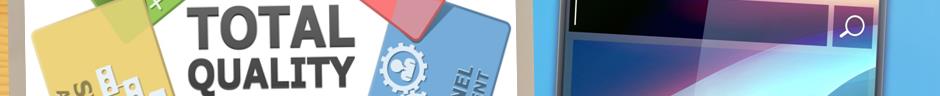 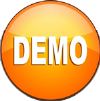 Reduced Production Costs
The following are the key benefits of Total Quality Management (TQM) :
Reduced Production Costs
2
3
4
5
6
7
8
1
1
Reduced Production Costs
Reduced Overhead Costs
Total Quality Management (TQM) helps to significantly lower defect rates. Hence, the company can eliminate wastage of materials and inefficient use of labor which is associated with defects.
Improved Customer Satisfaction
Reduced Cycle Times
On-Time-Delivery
Greater Ease of Expansion
Higher Expectations
Positive Changes to Corporate Culture
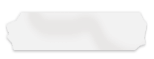 This is a DEMO Course On – Total Quality Management
Register Today and Get Access to 250+ Course Presentations.
What Do you Get:
Access the Courses Online.
Download Powerpoint Presentation for Each Course.
Get Certificates.
ManagementStudyGuide.com
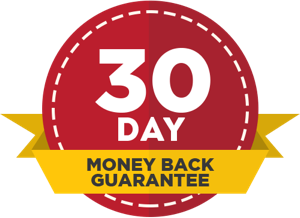 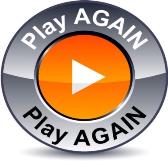